ERSAP
In Nutshell
By Vardan Gyurjyan
In a few words
Reactive event driven actors (micro-service), communicating data through data-stream pipes, controlled by the application orchestrator.
Stream of data quanta, flowing through directed graph of actors.
Application is a  network of independent actors.









Data moves across actors not instructions
Actors communicate with each other by exchanging the data quanta across predefined connections by message passing, where connections are specified externally to actors. 
User provided data processing single-threaded algorithms (engines) are presented as fully scalable actors in the framework.
Actor = Service engine + Data processing  station
S4
Data processing station
S5
S8
S9
S10
S1
S2
Service engine
Data–stream pipe
S3
S6
S7
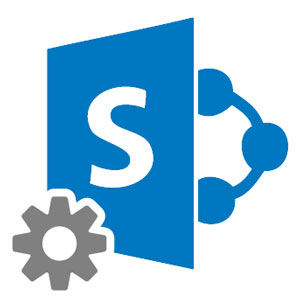 Orchestrator
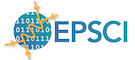 2
Actor = User engine + Data processing station (DPS)
DPS provides
Runtime Environment
Multi-threading
Engine follows data-in/data-out interface.
Engine gets JSON object for run-time configuration.
DPS
Configuration
Communication
User provided code
Engine
Data Processing Station
Data Processing Actor
(micro-services)
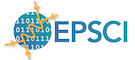 3
Data Stream Pipe
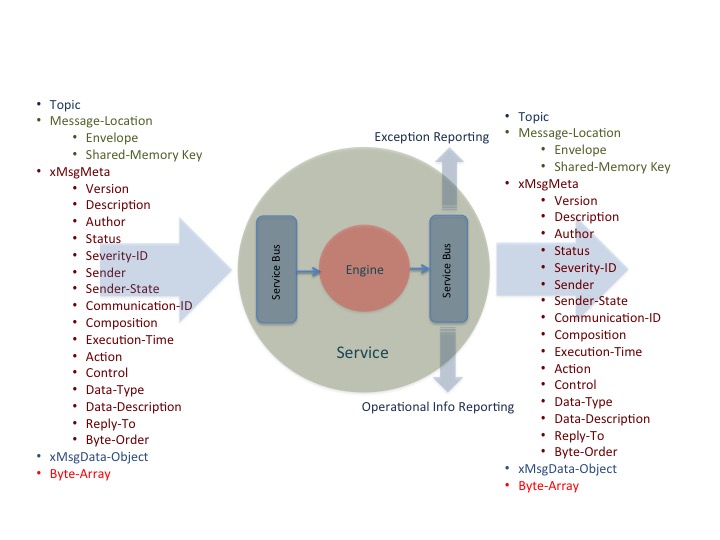 Publish/Subscribe
P2P
Communication
Transient Data
Meta-description
Serialization
0MQ/POSIX_SHM/Data-Grid
Data-Stream Pipe
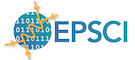 4
Application Orchestrator
Command-Line Interface
Application Monitoring, 
Real-time Benchmarking
Hardware Optimizations
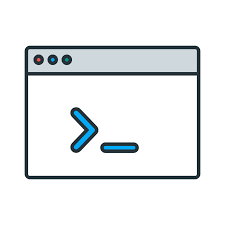 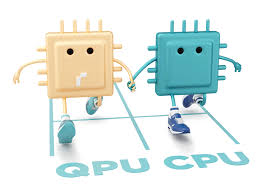 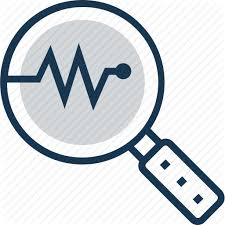 Application Deployment 
and Execution
Service Registration/Discovery
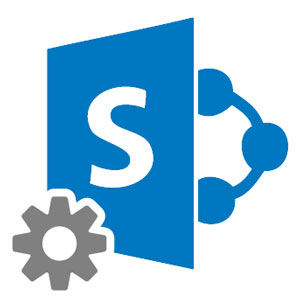 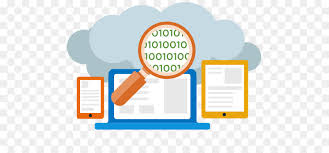 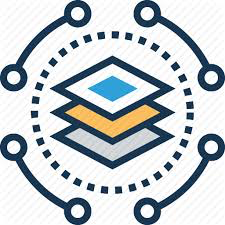 Orchestrator
Exception Logging and Reporting
Data-Set Handling 
and Distribution
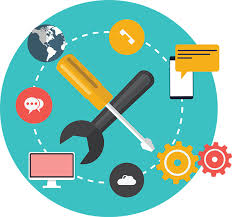 Farm (batch or cloud) Interface
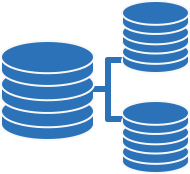 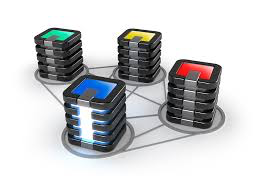 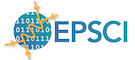 5
Advantages of the actor model
Artifacts are small, simple and independent
Easier to understand and develop 
Reduced develop-deploy-debug cycle 
Easy to migrate to data
Scales independently
Independent optimizations
Improves fault isolation
Easy to embrace hardware heterogeneity 
Eliminates long term commitment to a single technology stack.
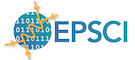 6
INDRA-ASTRA data pipeline ERSAP prototype
alkaid.jlab.org
ERSAP
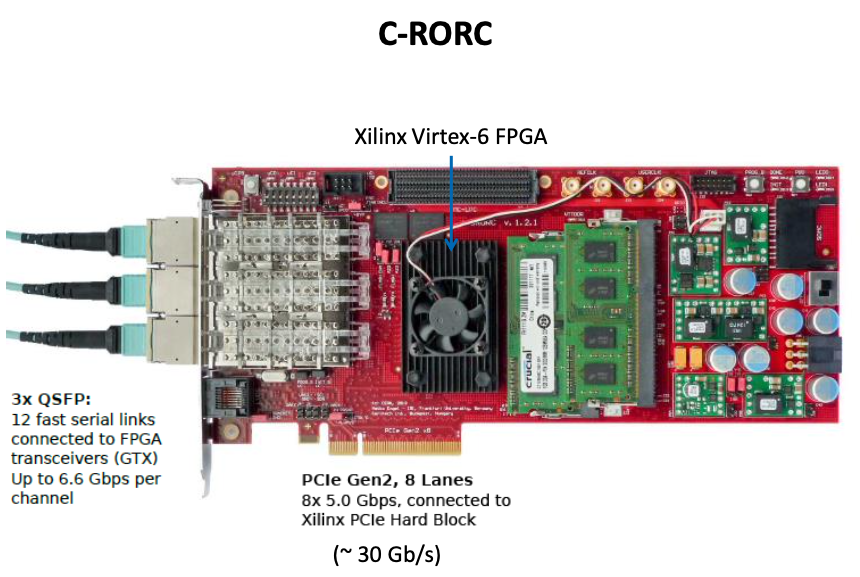 Aggregator 
service
Decoder
service
Persistency 
service
JANA-Processor 
service
ALICE code is modified to stream data
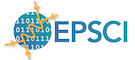 7